Использование историкокультурных ресурсов региона (исторических, литературных, природных памятников) в преподавании русского языка
«Апшеронский район в годы ВОВ. 
(п Новые Поляны (Самурская), ст. Ширванская.»
Апшеронский район п Новые Поляны
Юзвитская М.В (МБОУСОШ №28)
Цели и задачи
Ожидаемые результаты, основные знания, умения и навыки, характеризующие результативность усвоения материала
Маршрутный лист экскурсии
Одним из самых драматических сражений второй мировой войны была протяженная во времени и пространстве битва за Кавказ, оборона его перевалов.          Приблизительно 400 тысяч гитлеровцев было уничтожено в битве за Кавказ. Но ведь и нам победа досталась нелегко. Усыпальницами тысяч и тысяч защитников этих гор стали ущелья, балки, котловины, высоты.   Сколько тех, кто значится пропавшими без вести, неизвестных имен, навечно остались здесь!
Наш Апшеронский район в полной мере испытал на себе горечь потерь и поражений в дни отступления и обороны. Долгих пять месяцев с 12 августа 1942 года по 27 января 1943 года гремели в го­рах взрывы боб, стучали пулеметы, стреляли пушки. Концлагерь, лазарет, казарма – вот во что превратили фашисты наш город.
Более 4 тысяч (4051) воинов и мирных жителей г. Апшеронска, защищавших и освобождавших город от немецко-фашистских захватчиков, погибли в этой войне.  Пропало без вести 6380 человек. Многие мужчины, юноши, подростки – жители Апшеронского района, в начале войны были мобилизованы в ряды Советской армии, не жалея жизни гнали врага с родной земли на всех фронтах. 16320 жителей района в Великую Отечественную войну ушли на фронт.
12 августа 1942 года “коричневая чума” нагрянула и на территорию Апшеронского района. Немецкая оккупация про­должилась до осени. А с 25 сентября по 20 декабря грозного 1942 года здесь проходили ожесточенные бои, о которых знает весь мир.   Совершив двенадцатидневный форсированный марш по горным тропам, под непрерывной бомбежкой неся на себе оружие, боеприпасы и снаряжение, оставив тылы в долине из-за бездорожья, наши воины перешли в атаку по всему фронту. Стремительное наступление частей Советской армии для нем­цев явилось полной неожиданностью. Длительные кровопролитные бои отбросили оккупантов далеко от подступов к побережью.
Первое наступление советских войск по освобождению Кубани началось в январе 1943 года с Апшеронского района.
Враг к Черному морю так и не прошел, но район понес непоправимый урон. За время фашистской оккупации был сожжен лесозавод в поселке Мезмай, разрушены железные дороги, школы, больницы, клубы, жилые дома. Коммунальное и сельское хозяйства понесли огромные материальные потери. Большое количество жителей района погибли от рук фашистов.
Освободили Апшеронский район в январе 1943 года. У каждого города, села, станицы, куда ступал фашистский сапог, есть своя знаменательная дата – для нас это 27 января.
ЗДЕСЬ ПЛЕЧОМ К ПЛЕЧУ СТОЯЛИ НАСМЕРТЬ РУСССКИЕ, УКРАИНСКИЕ, ГРУЗИНСКИЕ, АРМЯНСКИЕ, ЕВРЕЙСКИЕ ВОИНЫ И НЕ ПРОПУСТИЛИ ВРАГА К ЧЕРНОМОРСКОМУ ПОБЕРЕЖЬЮ, СОЗДАВ ПРЕДПОСЫЛКИ К ОСВОБОЖДЕНИЮ НОВОРОССИЙСКА. ВСЕМ ПОГИБШИМ ТОГДА В ОКРЕСТНОСТЯХ САМУРСКОЙ СОЛДАТАМ СОВЕТСКОЙ АРМИИ БЫЛ УСТАНОВЛЕН ПАМЯТНИК В ЦЕНТРЕ ПОСЁЛКА НОВЫЕ ПОЛЯНЫ.
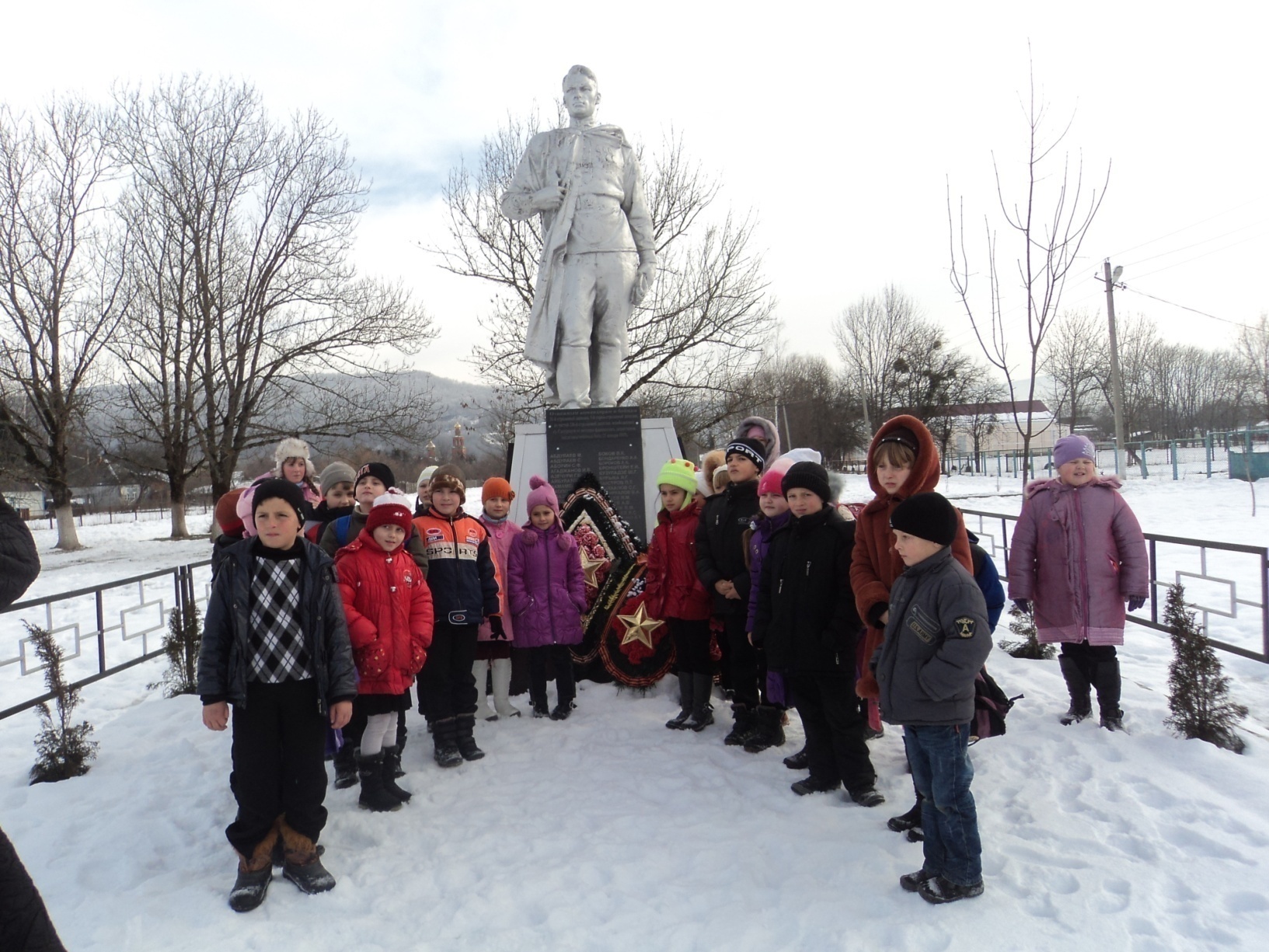 Гора Опелепнь является братской могилой наших соотечественников. На самой вершине горы окопались немецкие «Эдельвейс», а советские войска брали высоту путем сбрасывания десанта и идя в атаку с подножия горы. Кто находился в том момент там, тот понимал, что это было самоубийство. Разумеется, эту высоту наши русские солдаты взяли, но известно, что практически до середины 80-х годов на этом месте существовали две ямы, в которых было полно человеческих костей, лишь спустя большой промежуток времени их закопали.
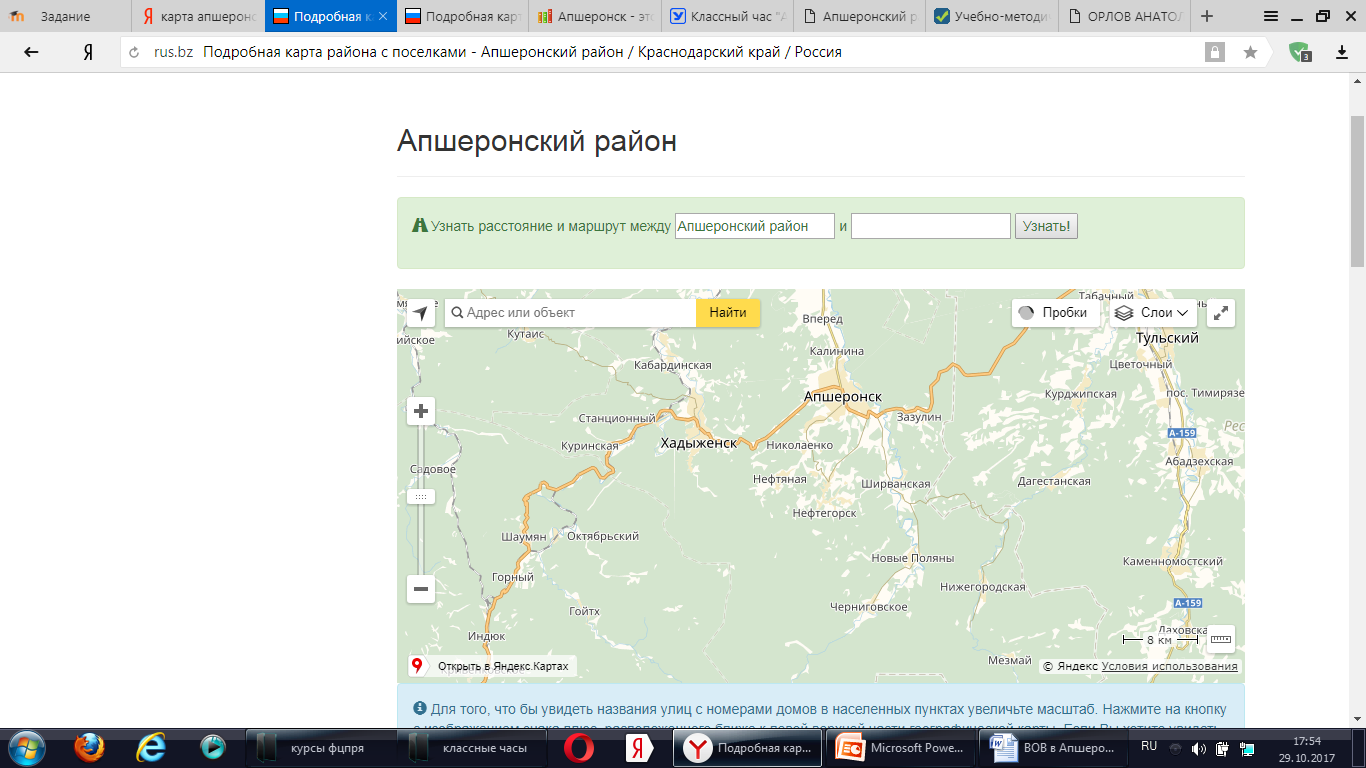 Опелепнь
Местонахождение памятников на карте Новополянского поселения
 (п. Новые Поляны и ст. Самурская).
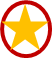 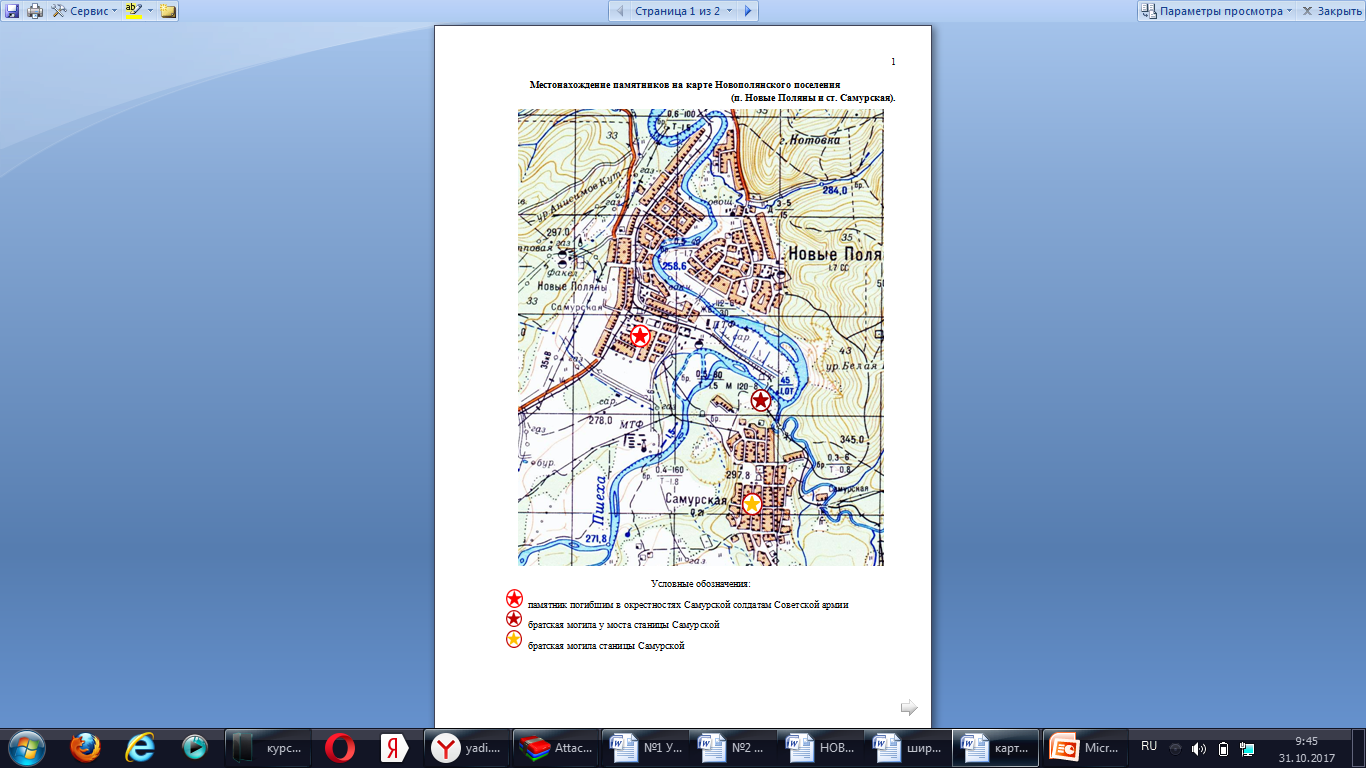 братская могила станицы Самурской
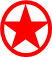 памятник погибшим в окрестностях Самурской солдатам Советской армии
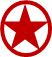 братская могила у моста станицы Самурской
ЖЕНСКОЕ ЛИЦО ПОБЕДЫ
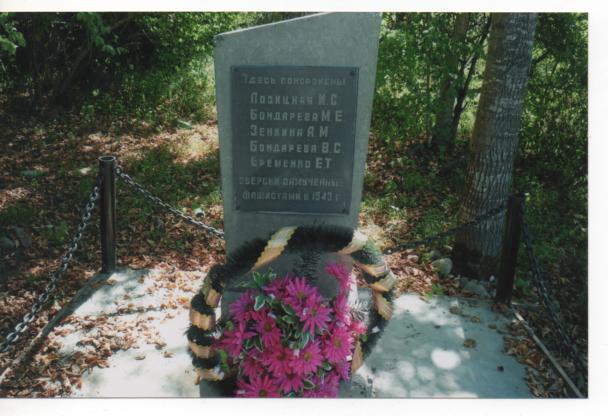 В БРАТСКОЙ МОГИЛЕ У МОСТА СТАНИЦЫ САМУРСКОЙ ПОХОРОНЕНЫ ПЯТЬ ЖЕНЩИН, КОТОРЫЕ БЫЛИ ЗАМУЧЕНЫ ВО ВРЕМЯ НЕМЕЦКОЙ АКУПАЦИИ 19.01.1943 ГОДА ЗА НЕСКОЛЬКО ДНЕЙ ДО ОСВОБОЖДЕНИЯ СТАНИЦЫ. 
ЭТО: 
ЛОЗИЦКАЯ ИРИНА СИЛИФОНТЬЕВНА – 68 ЛЕТ
БОНДАРЕВА ВАРВАРА СЕМЁНОВНА – 72 ГОДА
ЗЕНКИНА АННА МАТВЕЕВНА
ЕРЁМЕНКО ЕКАТЕРИНА ТИМОФЕЕВНА
БОНДАРЕВА МАРИЯ ЕВСТИГНЕЕВНА
ЭТИ ЖЕНЩИНЫ ПОДДЕРЖИВАЛИ СВЯЗЬ С ПАРТИЗАНСКИМ ОТРЯДОМ, ДОСТАВЛЯЛИ ИМ  НУЖНЫЕ СВЕДЕНИЯ, РАСПРОСТРАНЯЛИ В СТАНИЦЕ ЛИСТОВКИ, НОСИЛИ В ОТРЯД ХЛЕБ, ПРОДУКТЫ. ОДНАЖДЫ КТО-ТО ДОНЁС ОБ ЭТОМ КОММЕНДАНТУ. ВСЕ ЖЕНЩИНЫ БЫЛИ АРЕСТОВАНЫ И ПОСЛЕ ДОЛГИХ ПЫТОК РАССТРЕЛЯНЫ.
ПАМЯТНИК ПОГИБШИМ ЖЕНЩИНАМ БЫЛ ОТКРЫТ В 1982 ГОДУ.
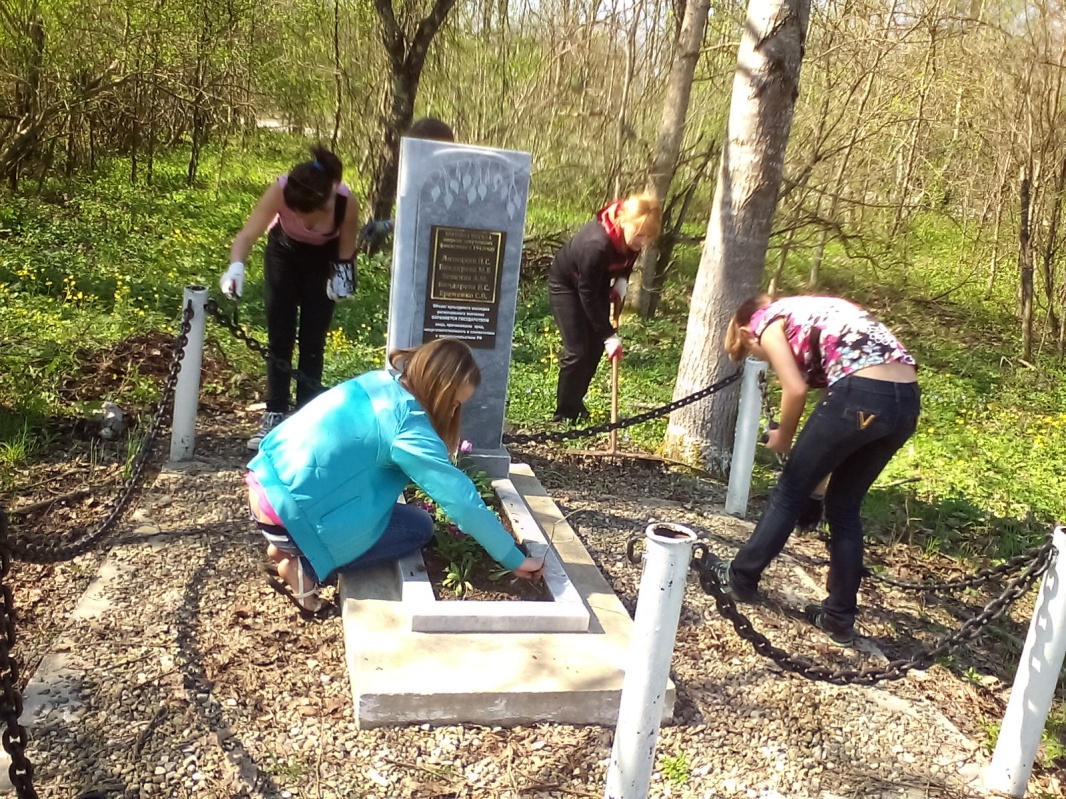 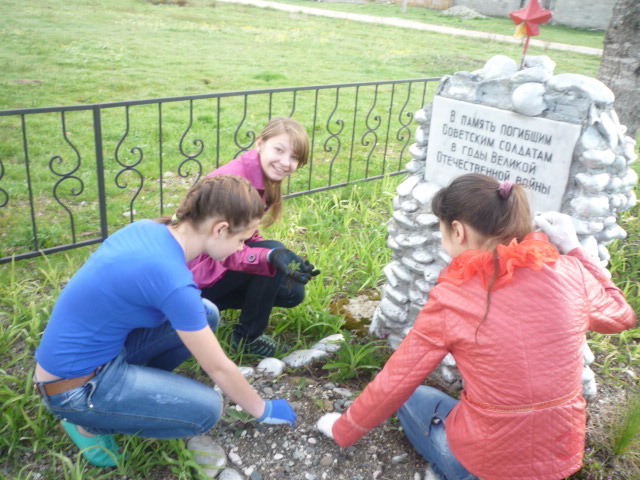 Местонахождение памятников на карте
 Новополянского поселения (ст. Ширванская).
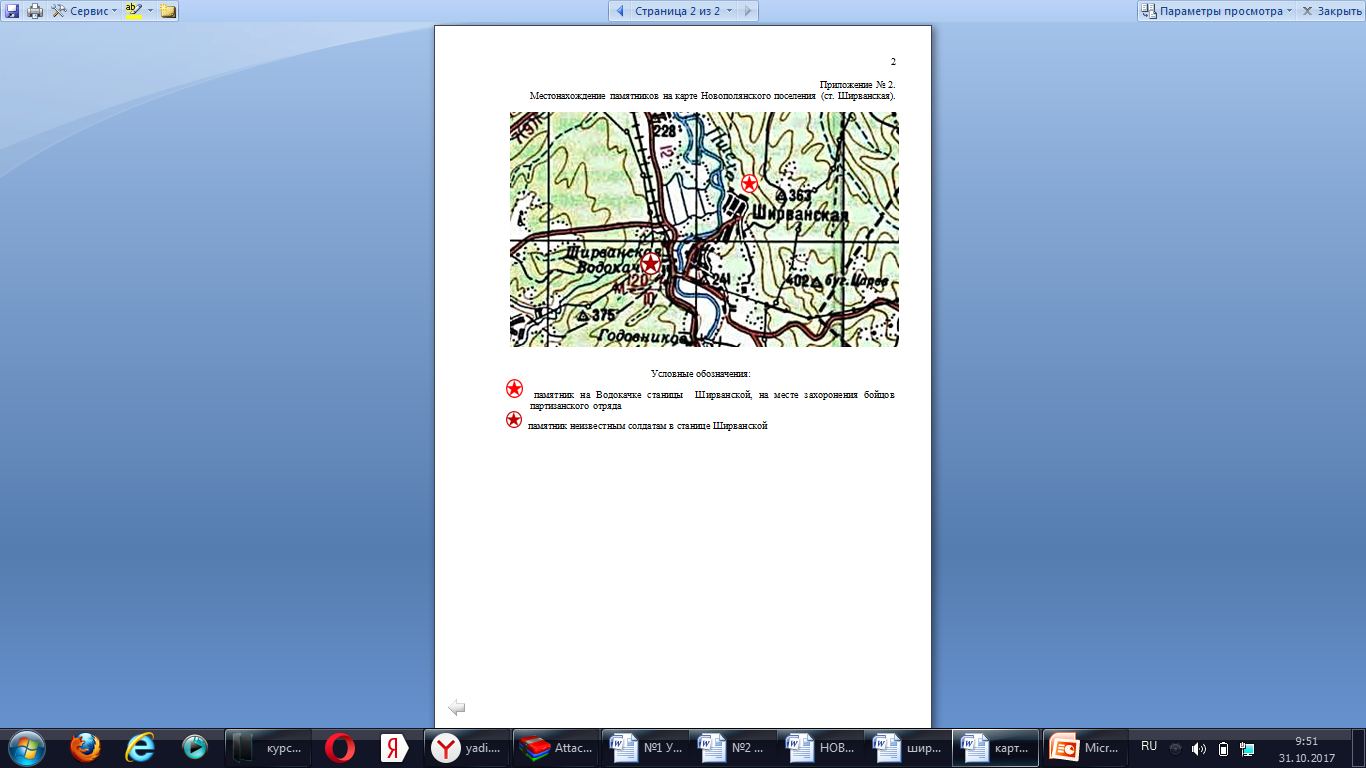 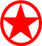 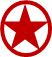 памятник на Водокачке станицы  Ширванской, на месте захоронения бойцов партизанского отряда
памятник неизвестным солдатам в станице Ширванской
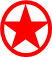 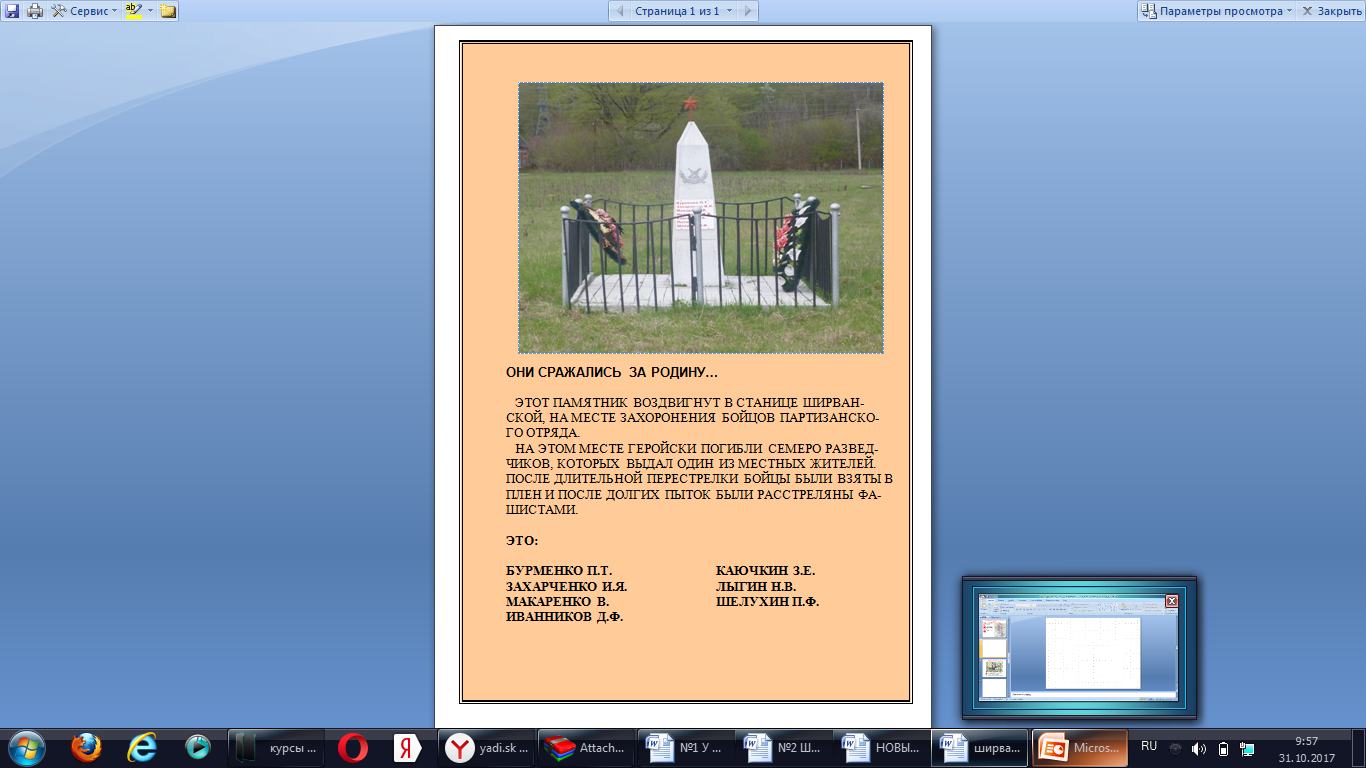 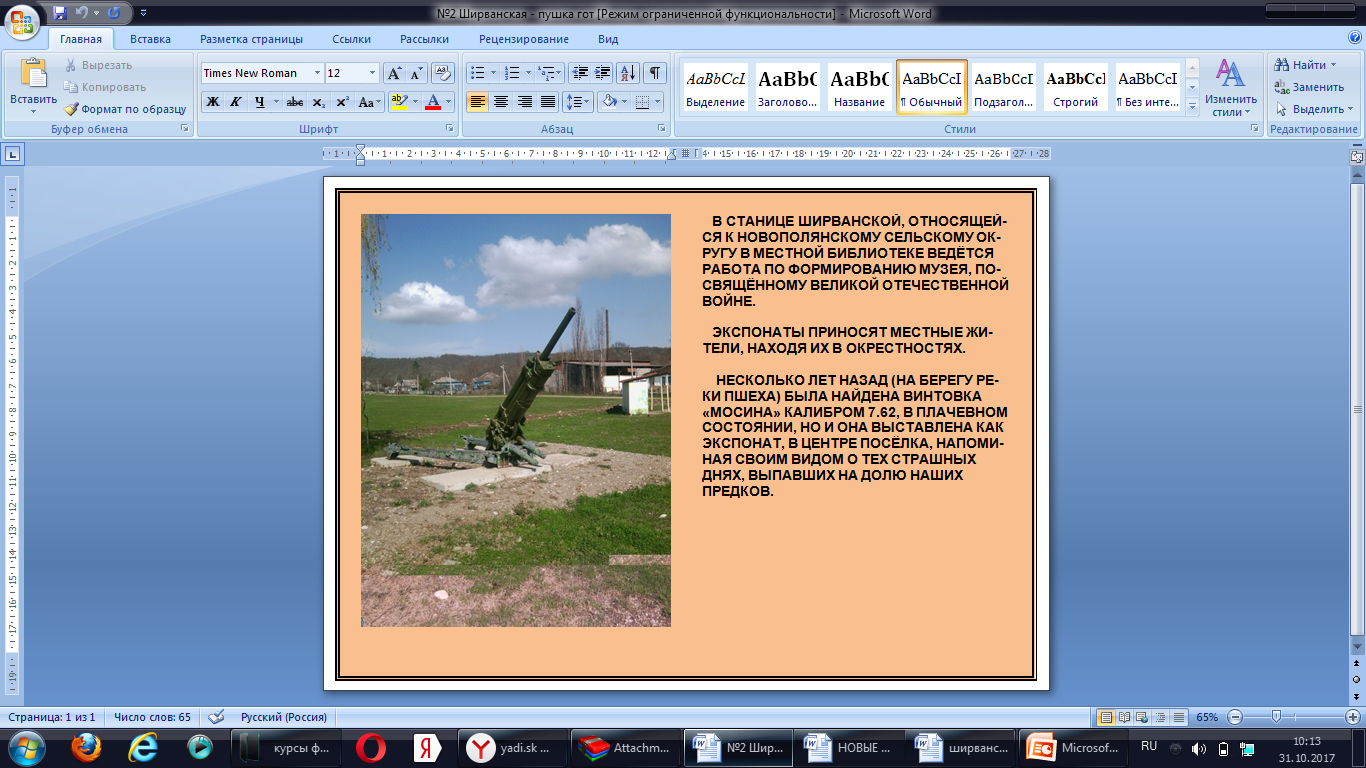 Встреча с местным
 писателем А.Ф. Орловым
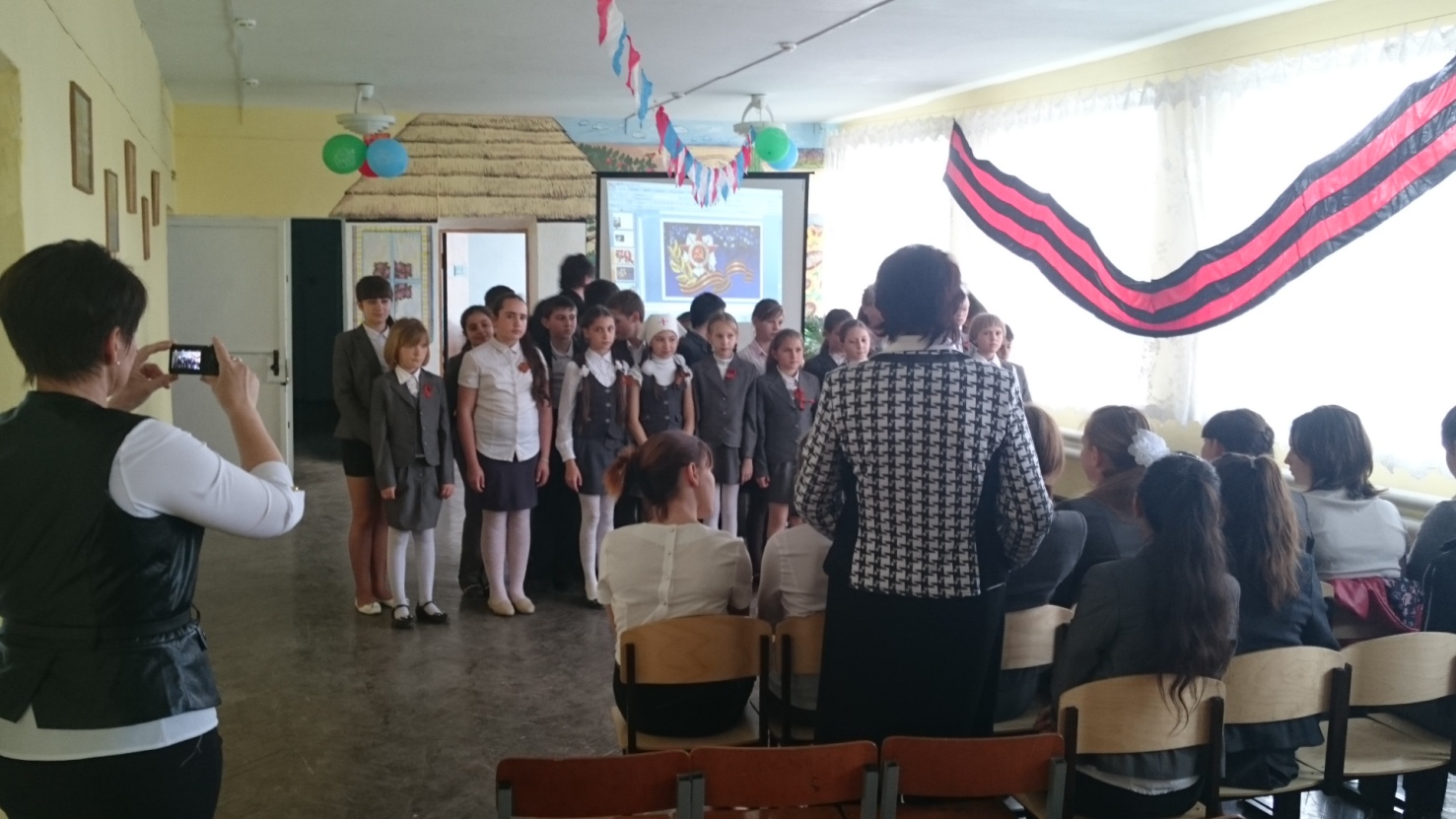 Об этих страшных военных днях интересно рассказывает Анатолий Федорович Орлов
Есаул Анатолий Федорович Орлов потомственный кубанский казак, его родословная идет от казаков, основавших станицу Апшеронскую. С первых лет возрождения казачества на Кубани он активно участвует в этом процессе. Член союза журналистов России, Анатолий Федорович регулярно печатается в районной газете на актуальные темы о казачестве.


 (С1991 года заместитель районного атамана есаул Орлов ведет самостоятельное журналистское расследование обстоятельств гибели 118 казаков станицы Апшеронской осенью 1920 года. 
     В память об этой трагедии 15 лет назад Апшеронские казаки воздвигли мемориал скорби с шестиметровым православным крестом. Из 118 зарубленных казаков есаул Орлов восстановил 99 фамилий, некоторых с полным именем и казачьим чином. )
Изображение
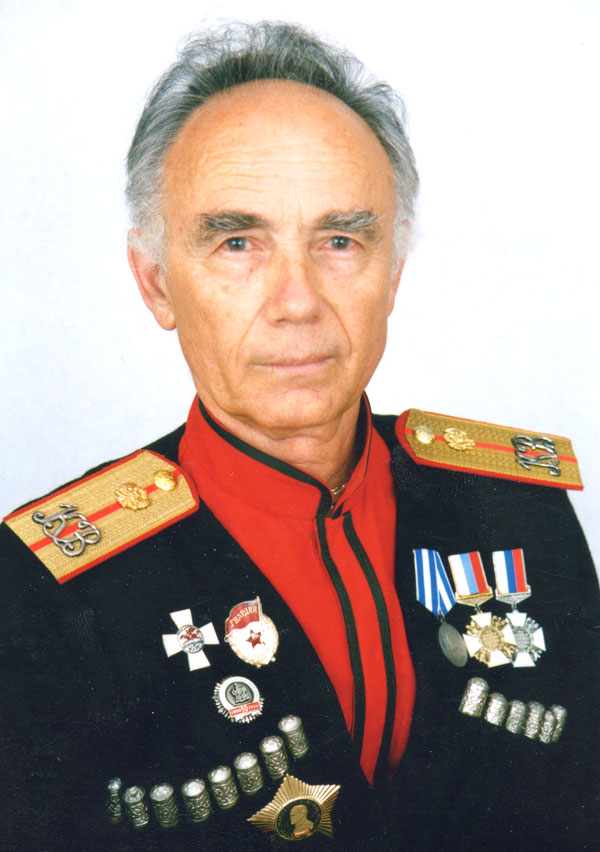 Сидят мальчишки, 
Обделённые войной,
Детство отступало
Серой      полосой.
Военное детство
Надежда Орлова
В 2010 году вышла   книга – «Военное детство (Это было в станице Апшеронской)» Анатолия Федоровича ,  созданная на основе ярких мальчишеских впечатлений от войны, которую он пережил в родной станице Апшеронской.
(Эту книгу мы читаем на уроках мужества)